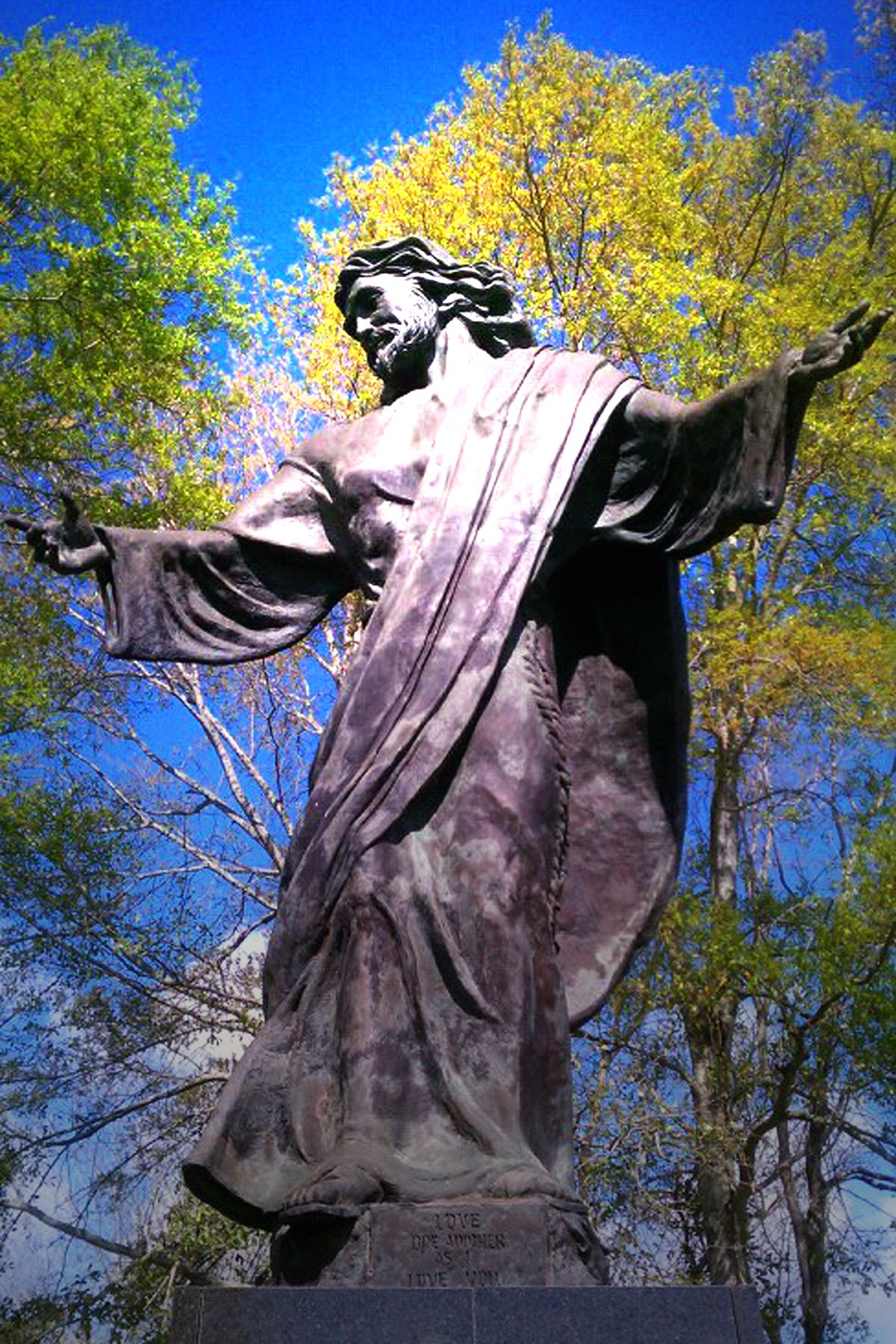 Le règne de 1000 ansQuelques lectures concernant le règne terrestre de Christ pour notre encouragement
BALS 2020
Origine du terme : 1000 ans = millenium = chilias
Apocalypse 20 : 1-7 

« Et je vis un ange descendant du ciel, ayant la clef de l’abîme et une grande chaîne dans sa main. Et il saisit le dragon, le serpent ancien qui est le diable et Satan, et le lia pour mille ans ; et il le jeta dans l’abîme, et l’enferma ; et il mit un sceau sur lui, afin qu’il ne séduisît plus les nations, jusqu’à ce que les mille ans fussent accomplis ; après cela, il faut qu’il soit délié pour un peu de temps.  Et je vis des trônes, et ils étaient assis dessus, et le jugement leur fut donné ; et les âmes de ceux qui avaient été décapités pour le témoignage de Jésus, et pour la parole de Dieu ; et ceux qui n’avaient pas rendu hommage à la bête ni à son image, et qui n’avaient pas reçu la marque sur leur front et sur leur main ; et ils vécurent et régnèrent avec le Christ mille ans, le reste des morts ne vécut pas jusqu’à ce que les mille ans fussent accomplis. C’est ici la première résurrection. Bienheureux et saint celui qui a part à la première résurrection, sur eux la seconde mort n’a point de pouvoir ; mais ils seront sacrificateurs de Dieu et du Christ, et ils régneront avec lui mille ans. Et quand les mille ans seront accomplis, Satan sera délié de sa prison »

Un temps pendant lequel Satan est temporairement enfermé, les nations ne sont plus séduites
Un temps inauguré par une première résurrection et suggérant une seconde à la fin
Un temps de règne de Christ avec ses fidèles ressuscités (pour la vie éternelle)
Un temps de jugement/d’exercice de la justice/de sacrificature
Les résurrections
Au-delà de la résurrection finale (de tous), une résurrection liée à la foi en Jésus-Christ

Jean 11:24  « Marthe lui dit, Je sais qu’il ressuscitera en la résurrection, au dernier jour. Jésus lui dit, Moi, je suis la résurrection et la vie, celui qui croit en moi, encore qu’il soit mort, vivra »

Jean 6 v 39-40 « Or, la volonté de celui qui m’a envoyé, c’est que je ne perde rien de tout ce qu’il m’a donné, mais que je le ressuscite au dernier jour. La volonté de mon Père, c’est que quiconque voit le Fils et croit en lui ait la vie éternelle ; et je le ressusciterai au dernier jour. » + v44 + v54
Les résurrections
Une réalité présente (un déjà…) 

Jean 5 v25 « En vérité, en vérité je vous dis  que celui qui entend ma parole, et qui croit celui qui m’a envoyé, a la vie éternelle et ne vient pas en jugement, mais il est passé de la mort à la vie »

Romains 6 v4 « Nous avons donc été ensevelis avec lui par le baptême en sa mort, afin que, comme Christ est ressuscité des morts par la gloire du Père, de même nous aussi nous marchions en nouveauté de vie. »

Romains 6:13  et ne livrez pas vos membres au péché comme instruments d’iniquité, mais livrez-vous vous-mêmes à Dieu, comme d’entre les morts étant faits vivants,  et vos membres à Dieu, comme instruments de justice.

1 Pierre 1:3  Béni soit le Dieu et Père de notre Seigneur Jésus Christ, qui, selon sa grande miséricorde, nous a régénérés pour une espérance vivante par la résurrection de Jésus Christ d’entre les morts,
Les résurrections
Une résurrection à venir…
2 Tim 2 v 18 « qui se sont détournés de la vérité, disant que la résurrection est déjà arrivée, et qui renversent la foi de quelques uns. »

…distincte dans son essence de la résurrection des incroyants 

Jean 5:29 « Car l’heure vient en laquelle tous ceux qui sont dans les sépulcres entendrons sa voix ; et  ils sortiront, ceux qui auront pratiqué le bien, en résurrection de vie ; et ceux qui auront fait le mal, en résurrection de jugement. »

Actes 4:2  « étant en peine de ce qu’ils enseignaient le peuple et annonçaient par Jésus la résurrection d’entre les morts. »

Actes 24:15  ayant espérance en Dieu,  espérance que ceux-ci nourrissent aussi eux-mêmes,  qu’il y aura une résurrection, tant des justes que des injustes.
Les résurrections
…distincte temporellement de la résurrection des incroyants

1 Cor 15 v 20-26 « Mais maintenant, Christ est ressuscité des morts, il est les prémices de ceux qui sont morts. Car, puisque la mort est venue par un homme, c’est aussi par un homme qu’est venue la résurrection des morts. Et comme tous meurent en Adam, de même aussi tous revivront en Christ, mais chacun en son rang. Christ comme prémices, puis ceux qui appartiennent à Christ, lors de son avènement. Ensuite viendra la fin, quand il remettra le royaume à celui qui est Dieu et Père, après avoir détruit toute domination, toute autorité et toute puissance. Car il faut qu’il règne jusqu’à ce qu’il ait mis tous les ennemis sous ses pieds. Le dernier ennemi qui sera détruit, c’est la mort. »

1 Thes 4 v 13-18 « Nous ne voulons pas, frères, que vous soyez dans l’ignorance au sujet de ceux qui dorment, afin que vous ne vous affligiez pas comme les autres qui n’ont point d’espérance.  Car, si nous croyons que Jésus est mort et qu’il est ressuscité, croyons aussi que Dieu ramènera par Jésus et avec lui ceux qui sont morts. Voici, en effet, ce que nous vous déclarons d’après la parole du Seigneur : nous les vivants, restés pour l’avènement du Seigneur, nous ne devancerons pas ceux qui sont morts. Car le Seigneur lui-même, à un signal donné, à la voix d’un archange, et au son de la trompette de Dieu, descendra du ciel, et les morts en Christ ressusciteront premièrement. »
Les résurrections
Une résurrection des corps

1 Cor 6 v13-15 « Mais le corps n’est pas pour l’impudicité. Il est pour le Seigneur, et le Seigneur pour le corps. Et Dieu, qui a ressuscité le Seigneur, nous ressuscitera aussi par sa puissance. Ne savez-vous pas que vos corps sont des membres de Christ ? »

1 Cor 15 v42-44 « aussi est la résurrection des morts, il [le corps] est semé en corruption, il ressuscite en incorruptibilité ; il est semé en déshonneur, il ressuscite en gloire ; il est semé en faiblesse, il ressuscite en puissance ; il est semé corps animal, il ressuscite corps spirituel. »  

Romains 8:11  « Et si l’Esprit de celui qui a ressuscité Jésus d’entre les morts habite en vous, celui qui a ressuscité le Christ d’entre les morts vivifiera vos corps mortels aussi, à cause de son Esprit qui habite en vous. »
Les résurrections
Les résurrections sont associées à l’exercice d’une justice divine


Jean 5:29 « Car l’heure vient en laquelle tous ceux qui sont dans les sépulcres entendrons sa voix ; et  ils sortiront, ceux qui auront pratiqué le bien, en résurrection de vie ; et ceux qui auront fait le mal, en résurrection de jugement. »

Hébreux 9:27  « Et comme il est réservé aux hommes de mourir une fois,  et après cela le jugement »

Luc 14v14 «  la pareille te sera rendue à la résurrection des justes »
Les résurrections et le règne de 1000 ans
Apocalypse 20 : 1-7 

« Et je vis un ange descendant du ciel, ayant la clef de l’abîme et une grande chaîne dans sa main. Et il saisit le dragon, le serpent ancien qui est le diable et Satan, et le lia pour mille ans ; et il le jeta dans l’abîme, et l’enferma ; et il mit un sceau sur lui, afin qu’il ne séduisît plus les nations, jusqu’à ce que les mille ans fussent accomplis ; après cela, il faut qu’il soit délié pour un peu de temps.  Et je vis des trônes, et ils étaient assis dessus, et le jugement leur fut donné ; et les âmes de ceux qui avaient été décapités pour le témoignage de Jésus, et pour la parole de Dieu ; et ceux qui n’avaient pas rendu hommage à la bête ni à son image, et qui n’avaient pas reçu la marque sur leur front et sur leur main ; et ils vécurent et régnèrent avec le Christ mille ans, le reste des morts ne vécut pas jusqu’à ce que les mille ans fussent accomplis. C’est ici la première résurrection. Bienheureux et saint celui qui a part à la première résurrection, sur eux la seconde mort n’a point de pouvoir ; mais ils seront sacrificateurs de Dieu et du Christ, et ils régneront avec lui mille ans. Et quand les mille ans seront accomplis, Satan sera délié de sa prison »


Un temps inauguré par une première résurrection et suggérant une seconde à la fin
Le règne, le roi et le royaume
Christ est Roi et reconnu comme tel par les siens

Jean 18:36-37  « Jésus répondit, Mon royaume n’est pas de ce monde. Si mon royaume était de ce monde, mes serviteurs auraient combattu, afin que je ne fusse pas livré aux Juifs ; mais maintenant mon royaume n’est pas d’ici. Pilate donc lui dit, Tu es donc roi ? Jésus répondit, Tu le dis que moi je suis roi. Moi, je suis né pour ceci, et c’est pour ceci que je suis venu dans le monde, afin de rendre témoignage à la vérité. Quiconque est de la vérité, écoute ma voix. »

Matthieu 28 v18 « Jésus, s’étant approché, leur parla ainsi : Tout pouvoir m’a été donné dans le ciel et sur la terre. »

Actes 17 v6-7 « ils traînèrent Jason et quelques frères devant les magistrats de la ville, en criant : Ces gens, qui ont bouleversé le monde, sont aussi venus ici, et Jason les a reçus. Ils agissent tous contre les édits de César, disant qu’il y a un autre roi, Jésus. »
Le règne, le roi et le royaume
Christ est assis sur un trône

Actes 2 v34-36 « Car David n’est point monté au ciel, mais il dit lui-même : Le Seigneur a dit à mon Seigneur : Assieds-toi à ma droite, Jusqu’à ce que je fasse de tes ennemis ton marchepied. Que toute la maison d’Israël sache donc avec certitude que Dieu a fait Seigneur et Christ ce Jésus que vous avez crucifié. »

Colossiens 3:1  « Si donc vous avez été ressuscités avec le Christ, cherchez les choses qui sont en haut, où le Christ est assis à la droite de Dieu »

Hébreux 1:8  « Mais quant aux Fils, Ton trône, ô Dieu, demeure aux siècles des siècles ; c’est un sceptre de droiture que le sceptre de ton règne  »

Hebreux 8 v1 « Le point capital de ce qui vient d’être dit, c’est que nous avons un tel souverain sacrificateur, qui s’est assis à la droite du trône de la majesté divine dans les cieux »
Hébreux 10:12  mais celui-ci, ayant offert un seul sacrifice pour les péchés, s’est assis à perpétuité à la droite de Dieu,

Hébreux 12:2  « fixant les yeux sur Jésus, le chef et le consommateur de la foi, lequel, à cause de la joie qui était devant lui, a enduré la croix, ayant méprisé la honte, et est assis à la droite du trône de Dieu. »

Apocalypse 3:21  « Celui qui vaincra,  je lui donnerai de s’asseoir avec moi sur mon trône, comme moi aussi j’ai vaincu et je me suis assis avec mon Père sur son trône. »

Matthieu 26:64  « Jésus lui dit, Tu l’as dit. De plus, je vous dis, dorénavant vous verrez le fils de l’homme assis à la droite de la puissance, et venant sur les nuées du ciel. »
Le règne, le roi et le royaume
La manifestation visible de la royauté divine

1 Timothée 1:17  Or, qu’au roi des siècles, l’incorruptible, invisible, seul Dieu, soit honneur et gloire aux siècles des siècles ! Amen.

1 Timothée 6 v 13-16 « Je te recommande, devant Dieu qui donne la vie à toutes choses, et devant Jésus-Christ, qui fit une belle confession devant Ponce Pilate, de garder le commandement, et de vivre sans tache, sans reproche, jusqu’à l’apparition de notre Seigneur Jésus Christ, que manifestera en son temps le bienheureux et seul souverain, le roi des rois, et le Seigneur des seigneurs, qui seul possède l’immortalité, qui habite une lumière inaccessible, que nul homme n’a vu ni ne peut voir, à qui appartiennent l’honneur et la puissance éternelle. Amen !
[Speaker Notes: Je rends grâces à celui qui m’a fortifié, à Jésus-Christ notre Seigneur, de ce qu’il m’a jugé fidèle, (1-13) en m’établissant dans le ministère,
13  moi qui étais auparavant un blasphémateur, un persécuteur, un homme violent. Mais j’ai obtenu miséricorde, parce que j’agissais par ignorance, dans l’incrédulité ;
14  et la grâce de notre Seigneur a surabondé, avec la foi et la charité qui est en Jésus-Christ.
15  C’est une parole certaine et entièrement digne d’être reçue, que Jésus-Christ est venu dans le monde pour sauver les pécheurs, dont je suis le premier.
16  Mais j’ai obtenu miséricorde, afin que Jésus-Christ fît voir en moi le premier toute sa longanimité, pour que je servisse d’exemple à ceux qui croiraient en lui pour la vie éternelle.
17  Au roi des siècles, immortel, invisible, seul Dieu, soient honneur et gloire, aux siècles des siècles ! Amen !]
Le règne, le roi et le royaume
La manifestation visible de la royauté divine

Apocalypse 11:15  Et le septième ange sonna de la trompette, et il y eut dans le ciel de grandes voix, disant, Le royaume du monde de notre Seigneur et de son Christ est venu, et il régnera aux siècles des siècles.

Apocalypse 11:17  disant, Nous te rendons grâces, Seigneur, Dieu, Tout-puissant, celui qui est et qui était, de ce que tu as pris ta grande puissance et de ce que tu es entré dans ton règne.

Apocalypse 15:3  Et ils chantent le cantique de Moïse, esclave de Dieu, et le cantique de l’Agneau, disant, Grandes et merveilleuses sont tes œuvres, Seigneur, Dieu, Tout-puissant ! Justes et véritables sont tes voies, ô Roi des nations !

Apocalypse 17:14  Ceux-ci combattront contre l’Agneau ; et l’Agneau les vaincra, car il est Seigneur des seigneurs et Roi des rois, et ceux qui sont avec lui, appelés, et élus, et fidèles.

Apocalypse 19:6  Et j’ouïs comme une voix d’une foule nombreuse, et comme une voix de grandes eaux, et comme une voix de forts tonnerres, disant, Alléluia ! car le Seigneur, notre Dieu, le Tout-puissant, est entré dans son règne.

Apocalypse 19:16  et il a sur son vêtement et sur sa cuisse un nom écrit, Roi des rois, et Seigneur des seigneurs.
[Speaker Notes: Je rends grâces à celui qui m’a fortifié, à Jésus-Christ notre Seigneur, de ce qu’il m’a jugé fidèle, (1-13) en m’établissant dans le ministère,
13  moi qui étais auparavant un blasphémateur, un persécuteur, un homme violent. Mais j’ai obtenu miséricorde, parce que j’agissais par ignorance, dans l’incrédulité ;
14  et la grâce de notre Seigneur a surabondé, avec la foi et la charité qui est en Jésus-Christ.
15  C’est une parole certaine et entièrement digne d’être reçue, que Jésus-Christ est venu dans le monde pour sauver les pécheurs, dont je suis le premier.
16  Mais j’ai obtenu miséricorde, afin que Jésus-Christ fît voir en moi le premier toute sa longanimité, pour que je servisse d’exemple à ceux qui croiraient en lui pour la vie éternelle.
17  Au roi des siècles, immortel, invisible, seul Dieu, soient honneur et gloire, aux siècles des siècles ! Amen !]
Le règne, le roi et le royaume
Un royaume présent

Luc 17:20-21 « Or étant interrogé par les pharisiens quand viendrait le royaume de Dieu, il leur répondit et dit, Le royaume de Dieu ne vient pas de manière à attirer l’attention ; et on ne dira pas, Voici, il est ici ; ou, voilà, il est là. Car voici, le royaume de Dieu est au milieu de vous. »

Luc 23:42-43  Et il disait à Jésus, Souviens-toi de moi, Seigneur, quand tu viendras dans ton royaume. Jésus lui répondit : Je te le dis en vérité, aujourd’hui tu seras avec moi dans le paradis.

Un règne à venir

Luc 11:2  Et il leur dit, Quand vous priez, dites, Père, que ton nom soit sanctifié ; que ton règne vienne ;

Matthieu 6:10  que ton règne vienne ; que ta volonté soit faite, comme dans le ciel, aussi sur la terre.

1 Corinthiens 15v25 : tous revivront en Christ, mais chacun en son rang. Christ comme prémices, puis ceux qui appartiennent à Christ, lors de son avènement. Ensuite viendra la fin, quand il remettra le royaume à celui qui est Dieu et Père, après avoir détruit toute domination, toute autorité et toute puissance. Car il faut qu’il règne jusqu’à ce qu’il ait mis tous les ennemis sous ses pieds. Le dernier ennemi qui sera détruit, c’est la mort. »

2 Timothée 4:1  Je t’en adjure devant Dieu et le Christ Jésus, qui va juger vivants et morts, et par son apparition et par son règne, prêche la parole…
Le règne, le roi et le royaume
Un royaume à venir

Luc 21:31  « De même aussi vous, quand vous verrez arriver ces choses, sachez que le royaume de Dieu est proche. »

Luc 22 v 15-18 « Il leur dit : J’ai désiré vivement manger cette Pâque avec vous, avant de souffrir ; car, je vous le dis, je ne la mangerai plus, jusqu’à ce qu’elle soit accomplie dans le royaume de Dieu. Et, ayant pris une coupe et rendu grâces, il dit : Prenez cette coupe, et distribuez-la entre vous ; car, je vous le dis, je ne boirai plus désormais du fruit de la vigne, jusqu’à ce que le royaume de Dieu soit venu. »

Actes 1 v6-7 « Alors les apôtres réunis lui demandèrent : Seigneur, est-ce en ce temps que tu rétabliras le royaume d’Israël ? Il leur répondit : Ce n’est pas à vous de connaître les temps ou les moments que le Père a fixés de sa propre autorité. »

Actes 14:22  fortifiant les âmes des disciples, les exhortant à persévérer dans la foi, et les avertissant que c’est par beaucoup d’afflictions qu’il nous faut entrer dans le royaume de Dieu.

1 Corinthiens 6:9  Ne savez-vous pas que les injustes n’hériteront point du royaume de Dieu ? 

Un règne de justice

Matthieu 25:31-46  «Or, quand le fils de l’homme viendra dans sa gloire, et tous les anges avec lui, alors il s’assiéra sur le trône de sa gloire, et toutes les nations seront assemblées devant lui ; et il  (jugement)
Le règne, le roi et le royaume
Tout n’est pas encore visiblement soumis à Christ dans le temps présent

Hébreux 2 v8-9 « Tu as mis toutes choses sous ses pieds. En effet, en lui soumettant toutes choses, Dieu n’a rien laissé qui ne lui fût soumis. Cependant, nous ne voyons pas encore maintenant que toutes choses lui soient soumises. Mais celui qui a été abaissé pour un peu de temps au-dessous des anges, Jésus, nous le voyons couronné de gloire et d’honneur à cause de la mort qu’il a soufferte, afin que, par la grâce de Dieu, il souffrît la mort pour tous. »

1 Corinthiens 15 v25-28 « Car il faut qu’il règne jusqu’à ce qu’il ait mis tous les ennemis sous ses pieds. Le dernier ennemi qui sera détruit, c’est la mort. Dieu, en effet, a tout mis sous ses pieds. Mais lorsqu’il dit que tout lui a été soumis, il est évident que celui qui lui a soumis toutes choses est excepté. Et lorsque toutes choses lui auront été soumises, alors le Fils lui-même sera soumis à celui qui lui a soumis toutes choses, afin que Dieu soit tout en tous. »
Le règne, le roi et le royaume
Les croyants sont déjà dans le royaume de Christ spirituellement déjà…

Apocalypse 1v4 « Jean aux sept Eglises qui sont en Asie : que la grâce et la paix vous soient données de la part de celui qui est, qui était, et qui vient, et de la part des sept esprits qui sont devant son trône,  et de la part de Jésus-Christ, le témoin fidèle, le premier-né des morts, et le prince des rois de la terre ! A celui qui nous aime, qui nous a délivrés de nos péchés par son sang, et qui a fait de nous un royaume, des sacrificateurs pour Dieu son Père, à lui soient la gloire et la puissance, aux siècles des siècles ! Amen ! »

Ephésiens 2 v 4-7 « Mais Dieu, qui est riche en miséricorde, à cause du grand amour dont il nous a aimés,
      nous qui étions morts par nos offenses, nous a rendus à la vie avec Christ (c’est par grâce que vous êtes        sauvés) ; il nous a ressuscités ensemble, et nous a fait asseoir ensemble dans les lieux célestes, en Jésus-Christ, afin de montrer dans les siècles à venir l’infinie richesse de sa grâce par sa bonté envers nous en Jésus-Christ. »

Colossiens 1 v12-13 « Rendez grâces au Père, qui vous a rendus capables d’avoir part à l’héritage des saints dans la lumière, qui nous a délivrés de la puissance des ténèbres et nous a transportés dans le royaume du Fils de son amour »

…mais pas encore

1 Corinthiens 4:8  Déjà vous êtes rassasiés ; déjà vous êtes riches ; vous avez régné sans nous ; et je voudrais bien que vous régnassiez, afin que nous aussi nous régnassions avec vous !
Le règne, le roi et le royaume
Tous les croyants règneront avec Christ

Matthieu 19:28  « Et Jésus leur dit, En vérité, je vous dis que vous qui m’avez suivi,  dans la régénération, quand le fils de l’homme se sera assis sur le trône de sa gloire, vous aussi, vous serez assis sur douze trônes, jugeant les douze tribus d’Israël »

2 Tim 2 v10 « C’est pourquoi je supporte tout à cause des élus, afin qu’eux aussi obtiennent le salut qui est en Jésus-Christ, avec la gloire éternelle. Cette parole est certaine : Si nous sommes morts avec lui, nous vivrons aussi avec lui ; si nous persévérons, nous régnerons aussi avec lui »

Romains 5:17  Car si, par la faute d’un seul, la mort a régné par un seul, beaucoup plutôt ceux qui reçoivent l’abondance de la grâce et du don de la justice, régneront-ils en vie par un seul, Jésus Christ
Le règne, le roi et le royaume
Tous les croyants règneront avec Christ


Apocalypse 3:21  Celui qui vaincra,  je lui donnerai de s’asseoir avec moi sur mon trône, comme moi aussi j’ai vaincu et je me suis assis avec mon Père sur son trône.

Apocalypse 5 v 9-10 « Tu es digne de prendre le livre, et d’en ouvrir les sceaux ; car tu as été immolé, et tu as racheté pour Dieu par ton sang des hommes de toute tribu, de toute langue, de tout peuple, et de toute nation ; tu as fait d’eux un royaume et des sacrificateurs pour notre Dieu, et ils régneront sur la terre. » « Et toutes les créatures qui sont dans le ciel, sur la terre, sous la terre, sur la mer, et tout ce qui s’y trouve, je les entendis qui disaient : A celui qui est assis sur le trône, et à l’agneau, soient la louange, l’honneur, la gloire, et la force, aux siècles des siècles ! »

Apocalypse 22:5  Et il n’y aura plus de nuit, ni besoin d’une lampe et de la lumière du soleil ; car le Seigneur Dieu fera briller sa lumière sur eux ; et ils régneront aux siècles des siècles.
Le règne, le roi et le royaume
Hériter du royaume : une récompense à venir


1 Thessalonic 2:12  « que vous marchiez d’une manière digne de Dieu qui vous appelle à son propre royaume et à sa propre gloire. »

2 Thessalonic 1:5  « lesquelles sont une démonstration du juste jugement de Dieu, pour que vous soyez estimés dignes du royaume de Dieu pour lequel aussi vous souffrez  »

Jacques 2:5  « Ecoutez, mes frères bien-aimés, Dieu n’a-t-il pas choisi les pauvres quant au monde, riches en foi et héritiers du royaume qu’il a promis à ceux qui l’aiment ? »

2 Pierre 1:11  « car ainsi l’entrée dans le royaume éternel de notre Seigneur et Sauveur Jésus Christ vous sera richement donnée. »
Origine du terme : 1000 ans = millenium = chilias
Apocalypse 20 : 1-7 

« Et je vis un ange descendant du ciel, ayant la clef de l’abîme et une grande chaîne dans sa main. Et il saisit le dragon, le serpent ancien qui est le diable et Satan, et le lia pour mille ans ; et il le jeta dans l’abîme, et l’enferma ; et il mit un sceau sur lui, afin qu’il ne séduisît plus les nations, jusqu’à ce que les mille ans fussent accomplis ; après cela, il faut qu’il soit délié pour un peu de temps.  Et je vis des trônes, et ils étaient assis dessus, et le jugement leur fut donné ; et les âmes de ceux qui avaient été décapités pour le témoignage de Jésus, et pour la parole de Dieu ; et ceux qui n’avaient pas rendu hommage à la bête ni à son image, et qui n’avaient pas reçu la marque sur leur front et sur leur main ; et ils vécurent et régnèrent avec le Christ mille ans, le reste des morts ne vécut pas jusqu’à ce que les mille ans fussent accomplis. C’est ici la première résurrection. Bienheureux et saint celui qui a part à la première résurrection, sur eux la seconde mort n’a point de pouvoir ; mais ils seront sacrificateurs de Dieu et du Christ, et ils régneront avec lui mille ans. Et quand les mille ans seront accomplis, Satan sera délié de sa prison »

Un temps de règne de Christ avec ses fidèles ressuscités (pour la vie éternelle)
Jugement(s)
Un jugement déjà acté

Jean 12:31  Maintenant est le jugement de ce monde ; maintenant le chef de ce monde sera jeté dehors.

Jean 16:8…11  Et quand il sera venu, il convaincra le monde en ce qui concerne le péché, la justice, et le jugement: de jugement, parce que le chef de ce monde est jugé.
Jugement(s)
Un jugement à venir pour tous

Hébreux 9:27  Et comme il est réservé aux hommes de mourir une fois,  et après cela le jugement,


Romains 2 v 14-16  Quand les païens, qui n’ont point la loi, font naturellement ce que prescrit la loi, ils sont, eux qui n’ont point la loi, une loi pour eux-mêmes ; ils montrent que l’œuvre de la loi est écrite dans leurs cœurs, leur conscience en rendant témoignage, et leurs pensées s’accusant ou se défendant tour à tour.  C’est ce qui paraîtra au jour où, selon mon Evangile, Dieu jugera par Jésus-Christ les actions secrètes des hommes.
Jugement(s)
Le jugement des croyants est totalement différent de celui des incroyants

Jean 3:18  Celui qui croit en lui n’est pas jugé, mais celui qui ne croit pas est déjà jugé, parce qu’il n’a pas cru au nom du Fils unique de Dieu.

Romains 8 v1 Il n’y a donc maintenant aucune condamnation pour ceux qui sont en Jésus-Christ.

Romains 14:10  Mais toi, pourquoi juges-tu ton frère ? Ou aussi toi, pourquoi méprises-tu ton frère ? Car nous comparaîtrons tous devant le tribunal de Dieu ;

2 Corinthiens 5:10  car il faut que nous soyons tous manifestés devant le tribunal du Christ, afin que chacun reçoive les choses accomplies dans le corps, selon ce qu’il aura fait, soit bien, soit mal.

1 Jean 4:17  En ceci est consommé l’amour avec nous, afin que nous ayons toute assurance au jour du jugement, 

Apocalypse 22:12  Voici, je viens bientôt, et ma récompense est avec moi, pour rendre à chacun selon que sera son œuvre.
Jugement(s)
Les croyants seront juges

1 Corinthiens 6 v1-3 « Quelqu’un de vous, lorsqu’il a un différend avec un autre, ose-t-il plaider devant les injustes, et non devant les saints ? Ne savez-vous pas que les saints jugeront le monde ? Et si c’est par vous que le monde est jugé, êtes-vous indignes de rendre les moindres jugements ? Ne savez-vous pas que nous jugerons les anges ? Et nous ne jugerions pas, à plus forte raison, les choses de cette vie ? »
Parabole des mines
Luc 19 v 11-27
« Ils écoutaient ces choses, et Jésus ajouta une parabole, parce qu’il était près de Jérusalem, et qu’on croyait qu’à l’instant le royaume de Dieu allait paraître. Il dit donc : Un homme de haute naissance s’en alla dans un pays lointain, pour se faire investir de l’autorité royale, et revenir ensuite. Il appela dix de ses serviteurs, leur donna dix mines, et leur dit : Faites-les valoir jusqu’à ce que je revienne. Mais ses concitoyens le haïssaient, et ils envoyèrent une ambassade après lui, pour dire : Nous ne voulons pas que cet homme règne sur nous. Lorsqu’il fut de retour, après avoir été investi de l’autorité royale, il fit appeler auprès de lui les serviteurs auxquels il avait donné l’argent, afin de connaître comment chacun l’avait fait valoir. Le premier vint, et dit : Seigneur, ta mine a rapporté dix mines. Il lui dit : C’est bien, bon serviteur ; parce que tu as été fidèle en peu de chose, reçois le gouvernement de dix villes. Le second vint, et dit : Seigneur, ta mine a produit cinq mines. Il lui dit : Toi aussi, sois établi sur cinq villes. Un autre vint, et dit : Seigneur, voici ta mine, que j’ai gardée dans un linge ;  car j’avais peur de toi, parce que tu es un homme sévère ; tu prends ce que tu n’as pas déposé, et tu moissonnes ce que tu n’as pas semé. Il lui dit : Je te juge sur tes paroles, méchant serviteur ; tu savais que je suis un homme sévère, prenant ce que je n’ai pas déposé, et moissonnant ce que je n’ai pas semé ; pourquoi donc n’as-tu pas mis mon argent dans une banque, afin qu’à mon retour je le retirasse avec un intérêt ? Puis il dit à ceux qui étaient là: Otez-lui la mine, et donnez-la à celui qui a les dix mines. Ils lui dirent : Seigneur, il a dix mines. — Je vous le dis, on donnera à celui qui a, mais à celui qui n’a pas on ôtera même ce qu’il a. Au reste, amenez ici mes ennemis, qui n’ont pas voulu que je régnasse sur eux, et tuez-les en ma présence.
Origine du terme : 1000 ans = millenium = chilias
Apocalypse 20 : 1-7 

« Et je vis un ange descendant du ciel, ayant la clef de l’abîme et une grande chaîne dans sa main. Et il saisit le dragon, le serpent ancien qui est le diable et Satan, et le lia pour mille ans ; et il le jeta dans l’abîme, et l’enferma ; et il mit un sceau sur lui, afin qu’il ne séduisît plus les nations, jusqu’à ce que les mille ans fussent accomplis ; après cela, il faut qu’il soit délié pour un peu de temps.  Et je vis des trônes, et ils étaient assis dessus, et le jugement leur fut donné ; et les âmes de ceux qui avaient été décapités pour le témoignage de Jésus, et pour la parole de Dieu ; et ceux qui n’avaient pas rendu hommage à la bête ni à son image, et qui n’avaient pas reçu la marque sur leur front et sur leur main ; et ils vécurent et régnèrent avec le Christ mille ans, le reste des morts ne vécut pas jusqu’à ce que les mille ans fussent accomplis. C’est ici la première résurrection. Bienheureux et saint celui qui a part à la première résurrection, sur eux la seconde mort n’a point de pouvoir ; mais ils seront sacrificateurs de Dieu et du Christ, et ils régneront avec lui mille ans. Et quand les mille ans seront accomplis, Satan sera délié de sa prison »


Un temps de jugement/d’exercice de la justice/de sacrificature
Conclusion
Esaïe 11 v 1-12
« Puis un rameau sortira du tronc d’Isaï, Et un rejeton naîtra de ses racines. 2  L’Esprit de l’Eternel reposera sur lui: Esprit de sagesse et d’intelligence, Esprit de conseil et de force, Esprit de connaissance et de crainte de l’Eternel. Il respirera la crainte de l’Eternel ; Il ne jugera point sur l’apparence, Il ne prononcera point sur un ouï-dire. Mais il jugera les pauvres avec équité, Et il prononcera avec droiture sur les malheureux de la terre ; Il frappera la terre de sa parole comme d’une verge, Et du souffle de ses lèvres il fera mourir le méchant. La justice sera la ceinture de ses flancs, Et la fidélité la ceinture de ses reins.
6  Le loup habitera avec l’agneau, Et la panthère se couchera avec le chevreau ; Le veau, le lionceau, et le bétail qu’on engraisse, seront ensemble, Et un petit enfant les conduira. La vache et l’ourse auront un même pâturage, Leurs petits un même gîte ; Et le lion, comme le bœuf, mangera de la paille. Le nourrisson s’ébattra sur l’antre de la vipère, Et l’enfant sevré mettra sa main dans la caverne du basilic. Il ne se fera ni tort ni dommage Sur toute ma montagne sainte ; Car la terre sera remplie de la connaissance de l’Eternel, Comme le fond de la mer par les eaux qui le couvrent. En ce jour, le rejeton d’Isaï Sera là comme une bannière pour les peuples ; Les nations se tourneront vers lui, Et la gloire sera sa demeure. Dans ce même temps, le Seigneur étendra une seconde fois sa main, Pour racheter le reste de son peuple, Dispersé en Assyrie et en Egypte, A Pathros et en Ethiopie, A Elam, à Schinear et à Hamath, Et dans les îles de la mer. Il élèvera une bannière pour les nations, Il rassemblera les exilés d’Israël, Et il recueillera les dispersés de Juda, Des quatre extrémités de la terre. »

Romains 8 v 18-19 « J’estime que les souffrances du temps présent ne sauraient être comparées à la gloire à venir qui sera révélée pour nous. Aussi la création attend-elle avec un ardent désir la révélation des fils de Dieu. »